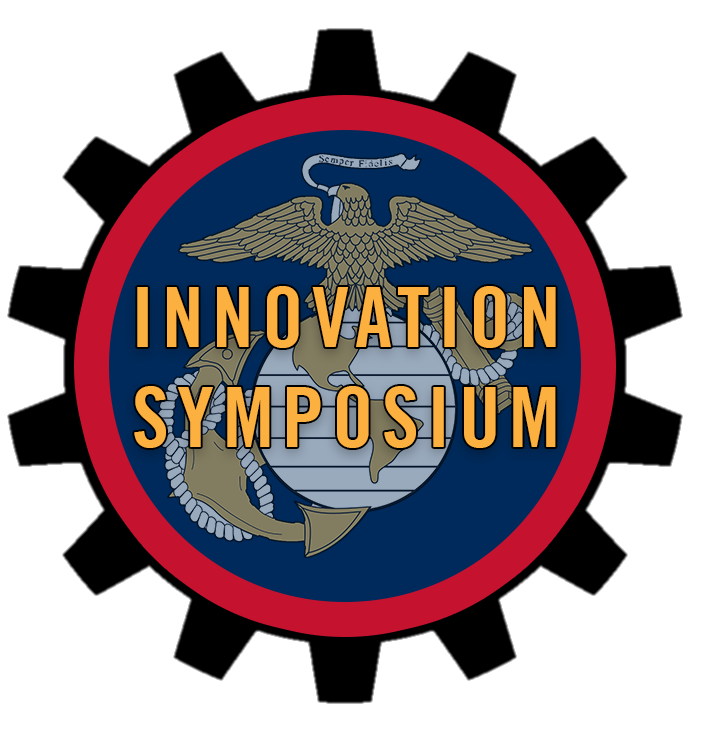 Velocity Lab
July 24, 2018
Daniel Pines
Chief Innovation Officer
daniel.pines@navy.mil
2
Distribution A (18-177): Approved for public release; distribution unlimited.
MISSION
Research, develop, test, evaluate (RDT&E), manufacture and provide in-service support of energetics and energetic systems. Provide Soldiers, Marines, Sailors and Airmen with information and technology to detect, locate, access, identify, render safe, recover, exploit and dispose of explosive threats.
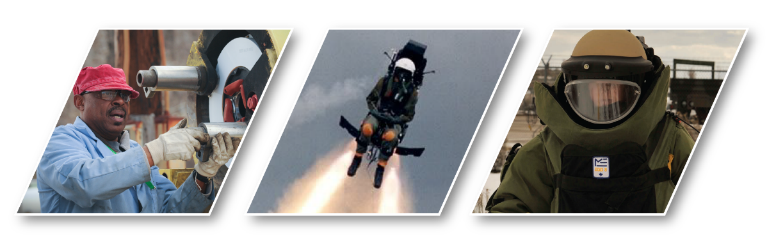 Energetics are:
 - Propellants		
 - Explosives
 - Fuels
 - Pyrotechnics
- Reactive materials 
 - Warheads
 - Rocket motors
 - Munitions
FLY FARTHER	HIT HARDER	SAVE LIVES
3
Distribution A (18-177): Approved for public release; distribution unlimited.
MOLECULE-TO-MISSION
6.2
6.3
6.4
6.5
6.7
6.1
Engineering and Manufacturing Development
Advanced Tech Development
Demonstration and Validation
Operational Systems Development
Manufacturing and In-service Engineering
Basic Research
Acquisition Engineering
Fleet Support
Demilitarization/Disposal
Applied Research
PRODUCT DELIVERY
SCIENCE AND TECHNOLOGY (S&T)
TESTING AND EVALUATION (T&E)
WARFIGHTER SUPPORT
RESEARCH AND DEVELOPMENT (R&D)
Only DoN activity delivering both energetics and EOD technology solutions from basic research through disposal
Distribution A (18-177): Approved for public release; distribution unlimited.
4
Why Innovation? Why Now?
New (but not really new) Threats
Warfighting technology not developed by (or really for) the DoD
Distribution A (18-177): Approved for public release; distribution unlimited.
5
Why Innovation? Why Now?
So what …
Educate S&T workforce on actual current threat
Do better job pulling in technology
Distribution A (18-177): Approved for public release; distribution unlimited.
6
[Speaker Notes: We are outranged by major competeritor. What our artificial reefs. Where are they. What cabapabilies do they have that we need to defeat. Where will our fleet/marines be? How far away. What is reach of our weapon.]
Why Velocity Lab?
Pace of Innovation:
Year-round rolling admissions’ style NISE 219
New spaces on and off-base for collaboration
Direction of Innovation:
Digestible threat briefs, fighting instructions, open source maps of threats … 
Pre-populated with COTS Technology

Command receives increased in:
Frequency of innovative concepts
Number and diversity of collaborations
Retention and recruitment
Distribution A (18-177): Approved for public release; distribution unlimited.
7
[Speaker Notes: 30 projects in two years
Finished on base. CSM off-base]
Some of the 30+ Projects
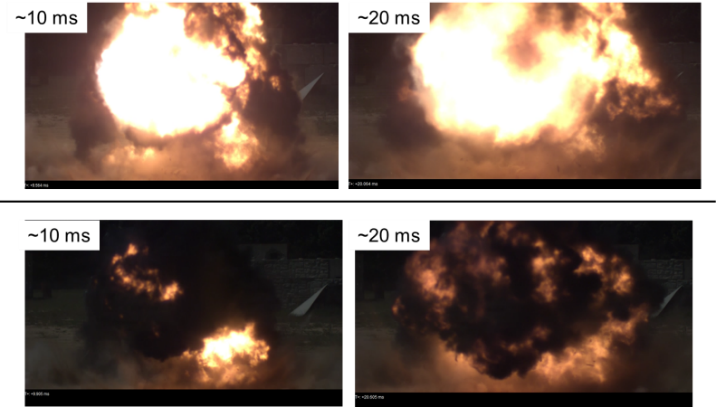 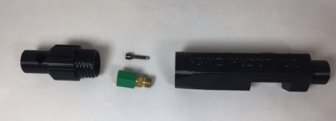 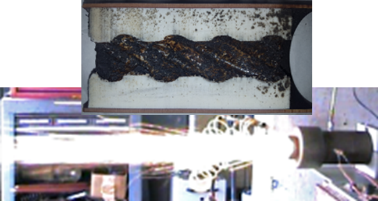 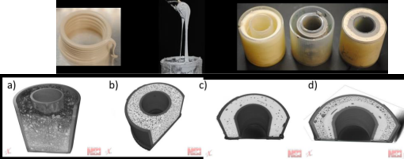 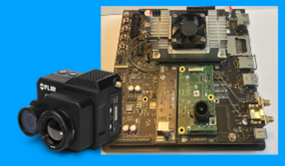 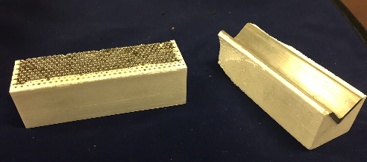 Distribution A (18-177): Approved for public release; distribution unlimited.
8
Engaging Internal/External Communities
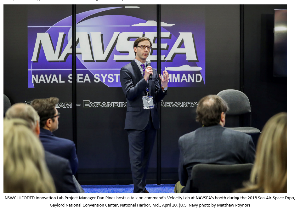 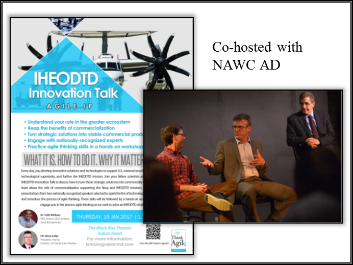 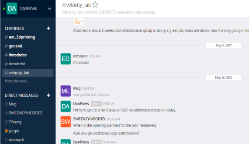 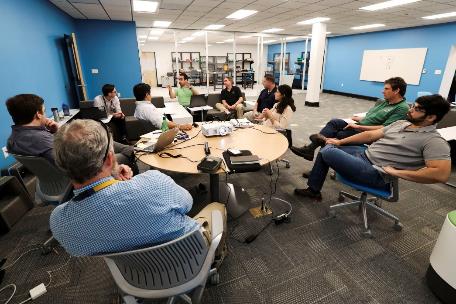 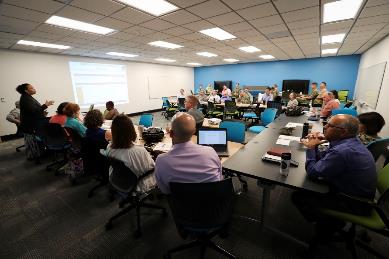 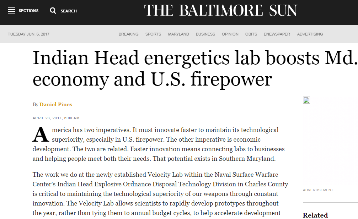 Distribution A (18-177):  Approved for public release; distribution unlimited.
9
Infrastructure
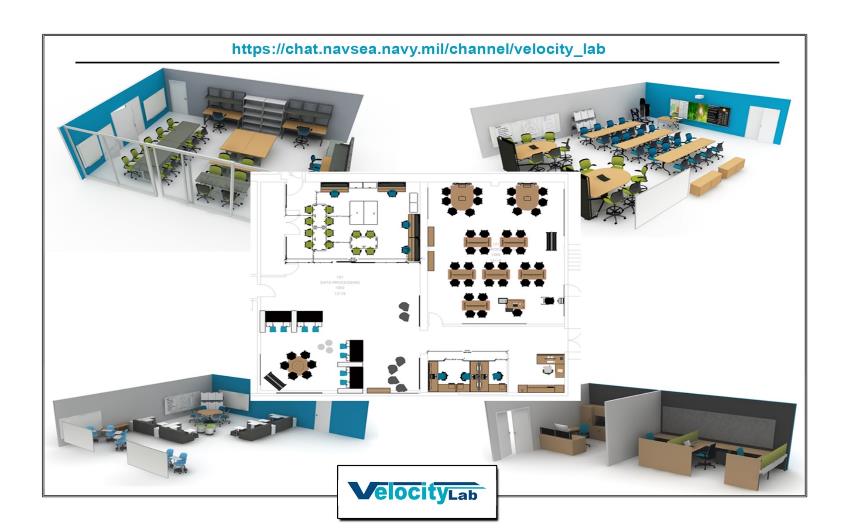 Prototyping Lab
Conference
Collaboration
Distribution A (18-177): Approved for public release; distribution unlimited.
10
Infrastructure
Conference
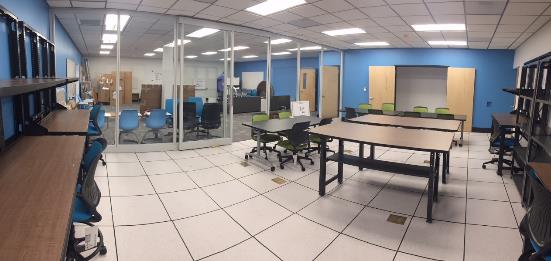 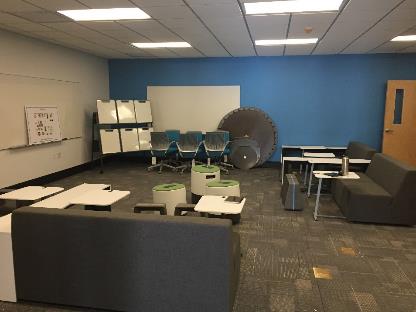 Prototyping Lab
Collaboration
Distribution A (18-177): Approved for public release; distribution unlimited.
11
Soft-Opening
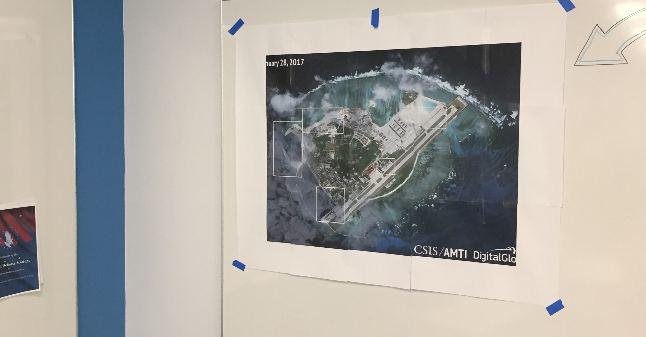 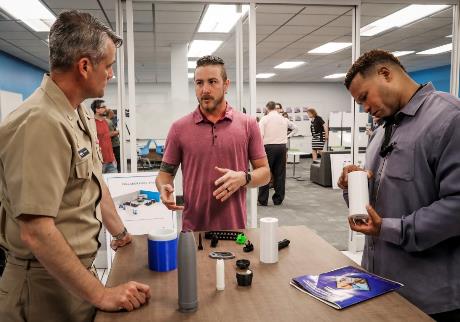 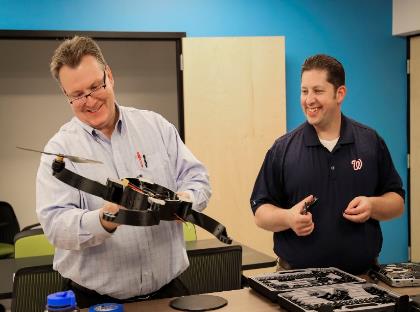 Distribution A (18-177): Approved for public release; distribution unlimited.
12
What will make this faster?
We need Operation Vignettes to frame our S&T brainstorming. 
Relevant to future fight. U, S, or TS/SCI. 

We want to know what COTS technology you see as promising.
We know what we think is important.

More of these types of events. 
Our workforce is rapidly hiring and retiring.
Distribution A (18-177): Approved for public release; distribution unlimited.
13
QUESTIONS?
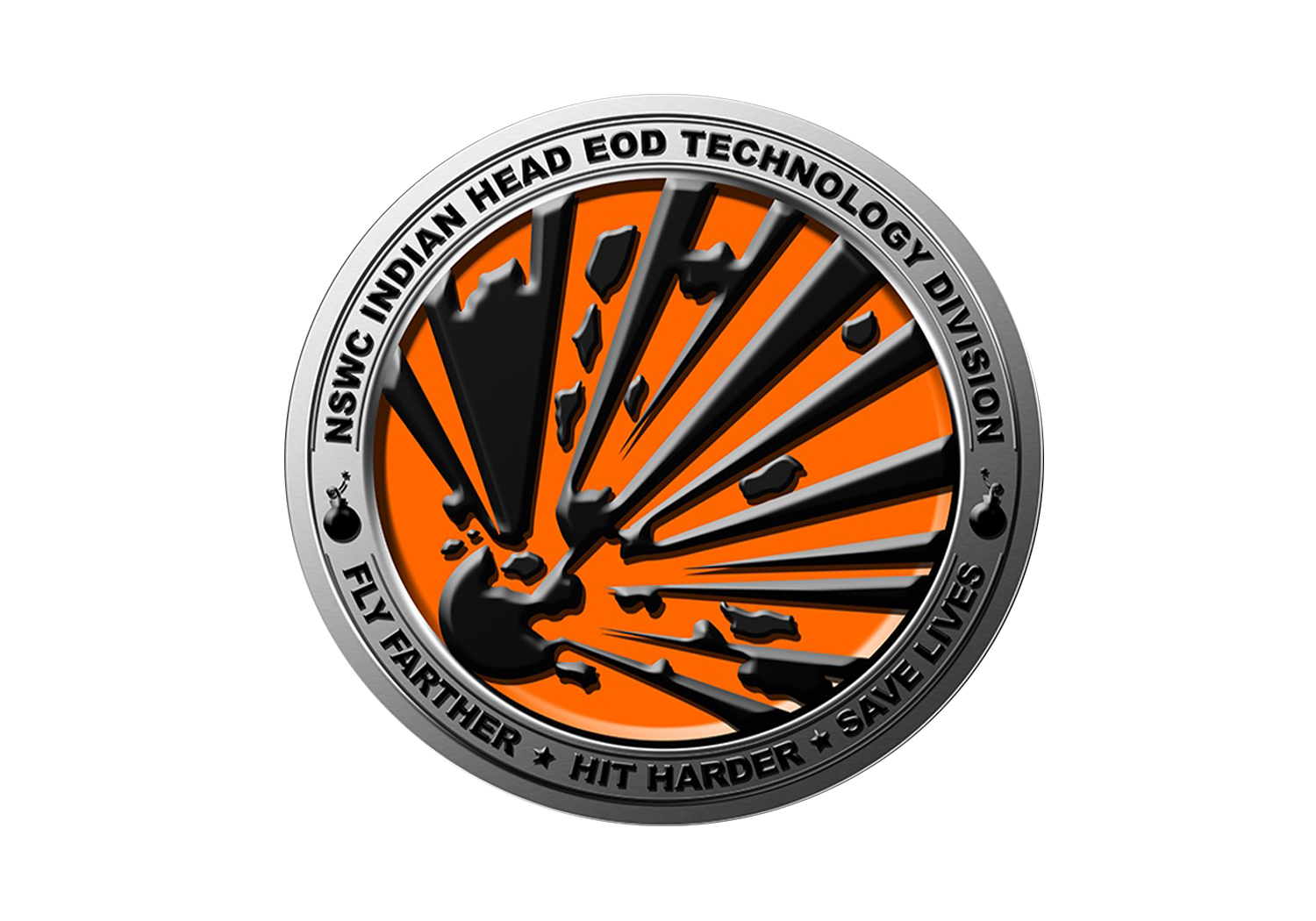 Distribution A (18-177): Approved for public release; distribution unlimited.
14